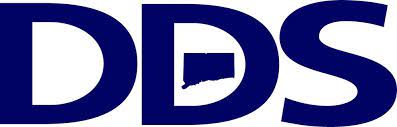 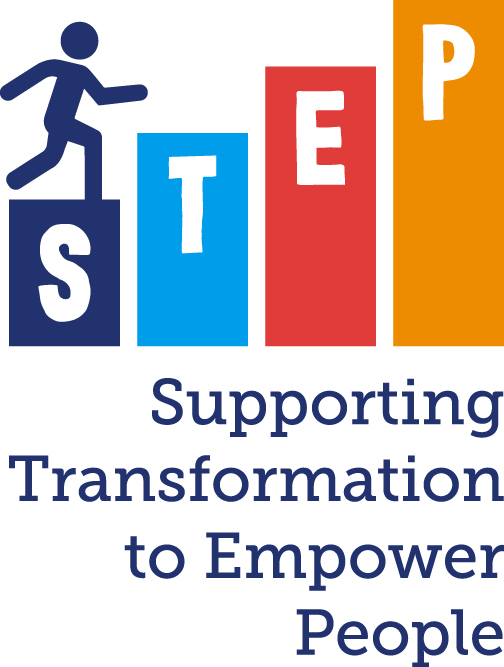 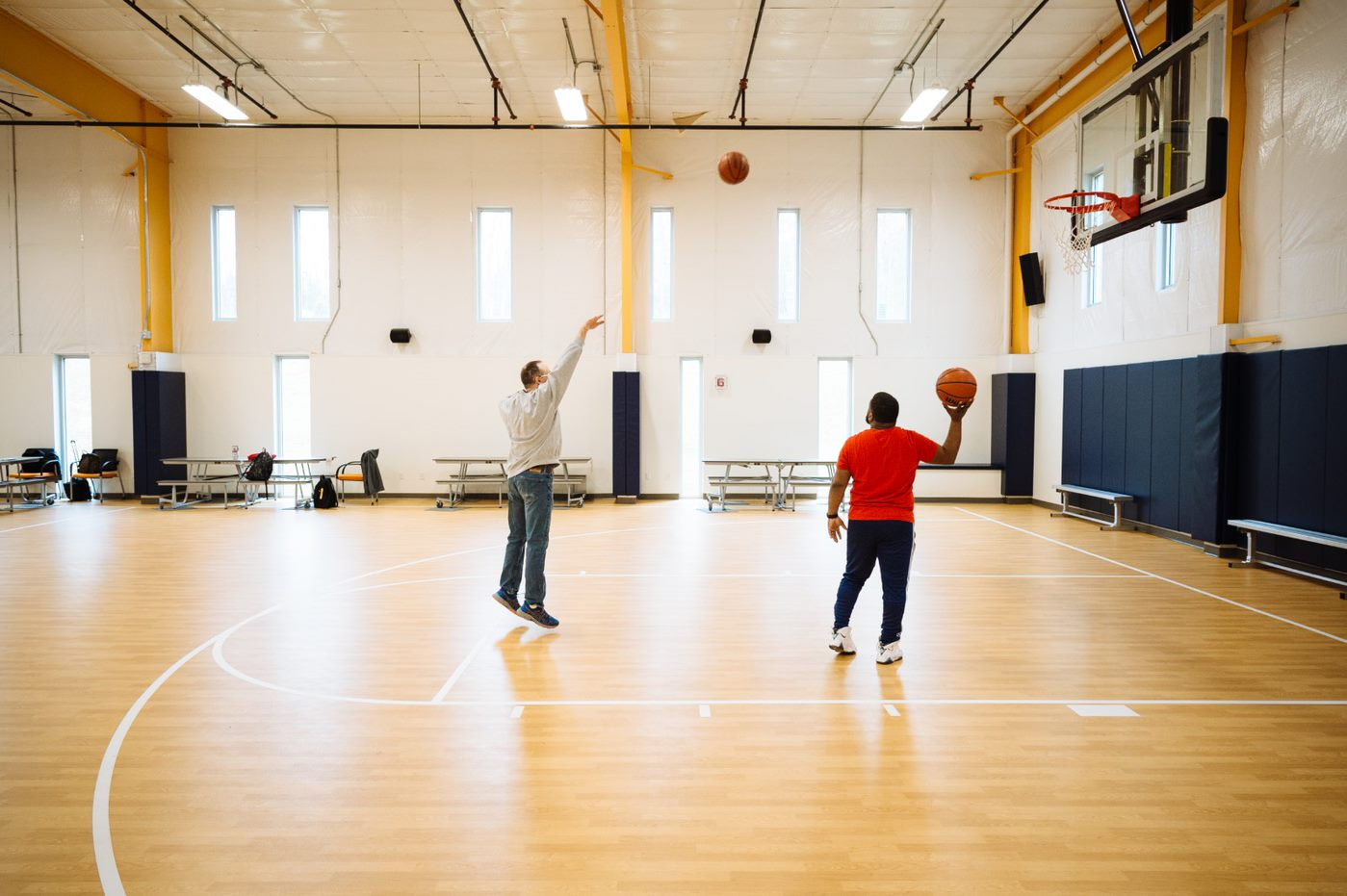 STEP Approved Provider Approaches
Connecticut Department of Developmental Services
STEP is an incredible opportunity to empower the people we support through strategic investments in the DDS system.
Building on Charting the Life Course priorities, STEP emphasizes a different way of thinking that encourages high expectations, emphasizes life experiences that align with individuals’ goals, and the integration of multiple support types to build independence.
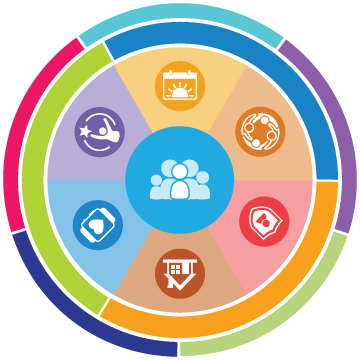 DDS
Providers
Individuals and their Families
March Transformational Plan Update
Update as of March 1, 2024
Transformational Plans
10 
Approved Residential
Plans
6
Providers with at least one transition
17 Approved Providers
12 
Approved
Day
Plans
Complete
Individual Transitions
Planned
Residential Transitions
9
14%
64
Day Transitions
16
7%
215
TOTAL Transitions
25
9%
279
The Arc of Southington, Inc.
Approved by agency on 11/27/23
Plan Highlights:
The Arc of Southington has a mission of educating, empowering, supporting, and advocating for people with disabilities. They are working with three individuals in their CLA residential supports to move to a transition home model where individuals will gain the necessary skills to prepare to move into independent living (IHS and Clustered IHS) or supportive housing.
1
assistive technology Training

The Arc of Southington will offer assistive technology training to teach staff how to foster and promote independence. Trained staff will complete an assessment for each individual transitioning to identify appropriate assistive technology solutions based on their goals and needs. This will include identifying technology solutions to promote safety in an independent environment. This training will be ongoing and will adapt as the needs of the individuals change. The Arc of Southington is looking to supplement STEP funds by applying for the open Notice of Opportunity regarding assistive technology for the transition home.
2
Transition home
While living in the transition home, individuals will learn the necessary skills required to live more independently including learning how to use public transportation, managing their own finances, and completing household tasks such as cooking and cleaning.
Individuals Transitioning: 

   Day/Employment: N/A
   Residential: 3
Programs Involved: CLA, IHS 
Restructuring Setting(s): No
3
Holistic Supports

The Arc of Southington will provide holistic supports for individuals in the transition house. This will include behavioral supports, medical and dietary supports, Meals on Wheels, healthy cooking classes, cyber and community safety, travel training, and facilitating community connections. Additionally, all individuals will have access to counseling services.
[Speaker Notes: Transition home – assures a smooth transition]
Community Residences, Inc. (CRI)
Approved by agency on 10/25/23
Plan Highlights:
CRI’s focus with STEP is to help individuals transition from CLA settings to Clustered IHS supports that the agency is in the process of developing. Clustered IHS will be a new support for CRI and the agency is looking forward to implementing this model that includes assistive technology and remote supports options, as well as a planned drop-in center to assist individuals in building natural supports.The individuals planning to move have already expressed interest in a change and are excited to participate. Due to some of the complex behavioral needs of these individuals, CRI has identified person-centered risk mitigation strategies.
scheduling tours and “meet and greets”

CRI works with the individual and their team to prepare for the transition through visits, tours, and transition planning sessions. 
Individuals will choose their own roommates and can choose to meet them in advance to see if they are a good fit. "Meet and greets" have been conducted so that people can meet others in the program and develop natural support networks in the community.
1
Clustered supports with drop-in center

As CRI sets up Clustered IHS supports, there is a long-term plan to have a drop-in center in the building to provide regular social and instructional activities to residents. The drop-in center in the building, once available, will help support socialization and minimize isolation. Group activities and social opportunities will be readily available using existing common areas and a small office as well.
2
Individuals Transitioning: 

   Day/Employment: N/A
   Residential: 3
Programs Involved: CLA, IHS
Restructuring Setting(s): No
3
Transition safeguards

CRI is leveraging flexible staffing and assistive technology (assessments and installation) to help individuals transition smoothly. 24-hour on call support will be available to individuals and their families for emergency situations. Additionally, in the clustered support model, more staff time can be allocated to direct service and daily check-ins during the transition. Plans will be developed that include daily check-ins at first and more, if necessary, that will be evaluated and phased out as the individual becomes more comfortable in the new environment.
[Speaker Notes: Drop-in Center, flexible staffing and assistive technology,]
CCARC
Approved by agency on 12/8/23
Plan Highlights:
CCARC is opening a new Supportive Housing program to expand their IHS supports and will support five individuals to transition into that setting as part of STEP. CCARC has taken great care to inform individuals, their families, and their support networks about the details of these supports and the changes they can expect in transitioning. The use of both assistive technology and remote supports will improve the transition experience and enhance individuals’ abilities to live independently.
New assistant Director

CCARC hired an Assistant Director to work with both the Supportive Housing property manager and DDS to implement policies and procedures, marketing and applicant review/transition, and staff recruitment and training. This person will become certified in AT Assessments. One of their primary responsibilities is to work with individuals and families and support them through transitions. As part of this process, they will identify the need for additional DSP support as CCARC navigates the implementation.
1
Family forums and engagement

CCARC hosted Family Forums focused on educating families and individuals about STEP, the featured Supportive Housing project, and other individualized services the agency is now providing like Project SEARCH and Customized Employment. In addition, after these presentations, CCARC met with each team to answer questions and determine interest, fears, and barriers, and worked to find solutions to address them.
2
Individuals Transitioning: 

   Day/Employment: N/A
   Residential: 5 (7 additional from other programs)
Programs Involved: CLA, IHS
Restructuring Setting(s): Yes
Remote monitoring system implementation

CCARC was approved for ARPA funding as part of the NOO for AT to purchase a system to be used for remote monitoring and safety net services in the Supportive Housing setting. The plan allows for advanced training for the individuals and staff while still residing in the CLA to promote success and comfort upon transitioning to the new support. Utilizing remote supports in the CLA will allow CCARC to reduce overnight staffing hours as well once staff are comfortable with the technology.
3
[Speaker Notes: Remote monitoring, leveraging the AT NOO also through ARPA for devices

Training for tsaff and individuals, once everyone is comfortable with the technology staffing hours can be reduced.]
Transition Safeguards
DDS and the provider will work together to provide additional supports requested by the team to assist individuals with the transition.
The individual can return to the current setting if the transition with additional supports does not work.
Within the first 60 days, the individual may request to return to their current setting.
Between 60-120 days, the individual may request to return to their current setting, but it may be with a different provider or program. 
From 120-365 days after the transition, the individual can still transition to another setting with up to the annual authorized funding from the transition date
After 365 days, any changes and requests for additional resources will need to go through the established PRAT process.